CompSci 101Introduction to Computer Science
Nov 21, 2017

Prof. Rodger
[("ant",5),("bat", 4),("cat",5),("dog",4)]
[("ant",5),("cat", 5),("bat",4),("dog",4)]
cps101 fall 2017
1
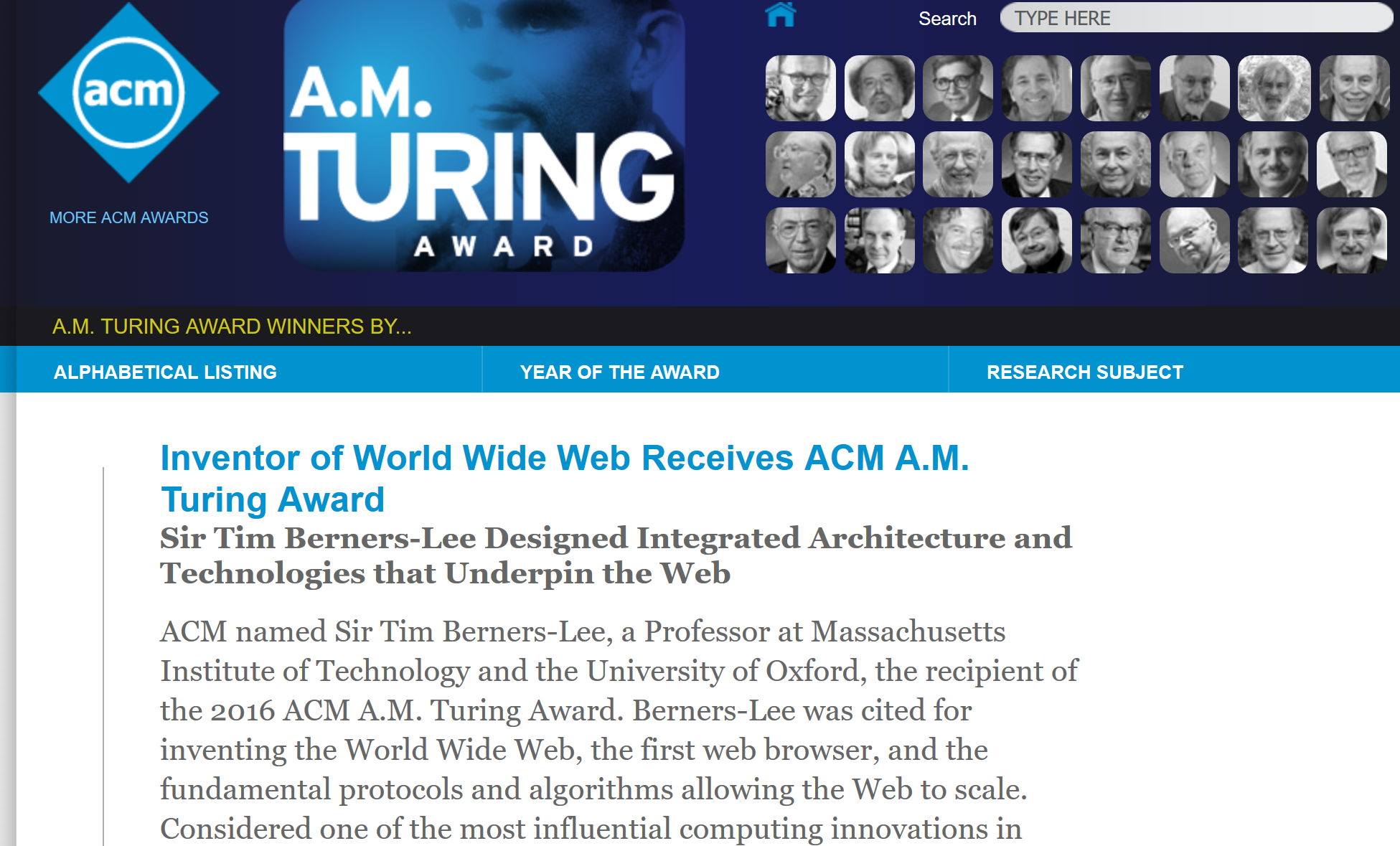 cps101 fall 2017
2
Announcements
Exam 2 back after break
Assignment 8 out soon due Dec 5
APT 8 out soon and due Dec 7
Doing extra ones – good practice for final

Today:
Dictionary timings
Efficiency
Sorting
cps101 fall 2017
3
[Speaker Notes: Assignment 7 – add a dictionary but note it is not as simple a dictionary as Assignment 6 was. It is a bit more challenging. Don’t wait til the last minute to start!
About 15 have turned in assignment 7
139 people have taken the quiz, just over half the class]
DifferentTimings.pyProblem:
Start with a large file, a book, hawthorne.txt
For each word, count how many times the word appears in the file
Create a list of tuples, for each word:
Create a tuple (word, count of word)
We will look at several different solutions
cps101 fall 2017
4
[Speaker Notes: If time, look at different timings in this snarf file from Tuesday, also in today's snarf. The linear they've seen before, the dictionary they've seen before, this also shows binary search, just so at least they know there's a library for it? Why sorting data makes things fast]
DifferentTimings.pyProblem: (word,count of word)
Updating (key,value) pairs in structures
Three different ways:
Search through unordered list
Search through ordered list
Use dictionary
Why is searching through ordered list fast?
Guess a number from 1 to 1000, first guess?
What is 210? Why is this relevant? 220?
Dictionary is faster! But not ordered
cps101 fall 2017
5
[Speaker Notes: If time, look at different timings in this snarf file from Tuesday, also in today's snarf. The linear they've seen before, the dictionary they've seen before, this also shows binary search, just so at least they know there's a library for it? Why sorting data makes things fast]
Linear search through list o' lists
Maintain list of [string,count] pairs
List of lists, why can't we have list of tuples?


If we read string 'cat',  search and update


If we read string 'frog', search and update
[ ['dog', 2], ['cat', 1], ['bug', 4], ['ant', 5] ]
[ ['dog', 2], ['cat', 2], ['bug', 4], ['ant', 5] ]
[ ['dog', 2],['cat', 2],['bug', 4],['ant', 5],['frog',1] ]
cps101 fall 2017
6
See DifferentTimings.py
def linear(words):
    data = []
    for w in words:
        found = False
        for elt in data:
            if elt[0] == w:
                elt[1] += 1
                found = True
                break
        if not found:
            data.append([w,1])
    return data
N new words?
cps101 fall 2017
7
[Speaker Notes: By rows]
Binary Search

Find Narten
Anderson
Applegate
Bethune
Brooks
Carter
Douglas
Edwards
Franklin
Griffin
Holhouser
Jefferson
Klatchy
Morgan
Munson
Narten
Oliver
Parker
Rivers
Roberts
Stevenson
Thomas
Wilson
Woodrow
Yarbrow
FOUND!
How many times 
divide in half?
log2(N) for N element list
cps101 fall 2017
8
[Speaker Notes: The magenta/purple shows where Narten could be. After each guess, roughly in the middle, we eliminate half of the names from being the range
Of names in which Narten could be. So how many times can we cut the range in half?]
Binary search through list o' lists
Maintain list of [string,count] pairs in order


If we read string 'cat',  search and update


If we read string ‘dog‘ twice, search and update
[ [‘ant', 4], [‘frog', 2] ]
[ [‘ant', 4], [‘cat’, 1], [‘frog', 2] ]
[ [‘ant', 4], [‘cat’, 1], [‘dog’, 1], [‘frog', 2] ]
[ [‘ant', 4], [‘cat’, 1], [‘dog’, 2], [‘frog', 2] ]
cps101 fall 2017
9
See DifferentTimings.pybit.ly/101f17-1121-1
def binary(words):
    data = []
    for w in words:
        elt = [w,1]
        index = bisect.bisect_left(data, elt)
        if index == len(data):
            data.append(elt)
        elif data[index][0] != w:
            data.insert(index,elt)
        else:
            data[index][1] += 1
    return data
cps101 fall 2017
10
[Speaker Notes: Bisec.bisect_left(data, elt) finds the location of where the data is inserted. 
Data.insert is shifting]
Search via Dictionary
In linear search we looked through all pairs
In binary search we looked at log pairs
But have to shift lots if new element!!
In dictionary search we look at one pair
Compare: one billion, 30, 1, for example
Note that 210 = 1024, 220 = million, 230=billion

Dictionary converts key to number, finds it
Need far more locations than keys
Lots of details to get good performance
cps101 fall 2017
11
[Speaker Notes: One billion for linear, 30 for binary, 1 for dictionary – Quite a difference!]
See DifferentTimings.py
def dictionary(words):
    d = {}
    for w in words:
        if w not in d:
            d[w] = 1
        else:
            d[w] += 1
    return [[w,d[w]] for w in d]
cps101 fall 2017
12
Running times @ 109 instructions/sec
List unordered
List sorted
Dictionary
This is a real focus in Compsci 201
	linear is N2, binary search is N log N, dictionary N
cps101 fall 2017
13
[Speaker Notes: This is what you do in 201]
Running times @ 109 instructions/sec
List unordered
List sorted
Dictionary
This is a real focus in Compsci 201
	linear is N2, binary search is N log N, dictionary N
cps101 fall 2017
14
[Speaker Notes: This is what you do in 201]
Running times @ 109 instructions/sec
List unordered
List sorted
Dictionary
This is a real focus in Compsci 201
	linear is N2, binary search is N log N, dictionary N
cps101 fall 2017
15
[Speaker Notes: This is what you do in 201]
Running times @ 109 instructions/sec
List unordered
List sorted
Dictionary
This is a real focus in Compsci 201
	linear is N2, binary search is N log N, dictionary N
cps101 fall 2017
16
[Speaker Notes: This is what you do in 201]
Running times @ 109 instructions/sec
List unordered
List sorted
Dictionary
This is a real focus in Compsci 201
	linear is N2, binary search is N log N, dictionary N
cps101 fall 2017
17
[Speaker Notes: This is what you do in 201]
What's the best and worst case?Bit.ly/101f17-1121-2
If every word is the same ….
Does linear differ from dictionary? Why?
If every word is different in alphabetical  order…
Does binary differ from linear? Why?
When would dictionary be bad?
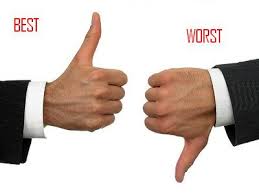 cps101 fall 2017
18
[Speaker Notes: In practice dictionary never bad]
Problem Solving with Algorithms
Top 100 songs of all time, top 2 artists?
Most songs in top 100
Wrong answers heavily penalized
You did this in lab, you could do this with a spreadsheet

What about top 1,000 songs, top 10 artists?
How is this problem the same?
How is this problem different
cps101 fall 2017
19
[Speaker Notes: Reminder we addressed this in a previous lab with spreadsheets and programs. We'll look at a python program to solve this problem on next slide.

Does top 10 artists make a difference over top 2 artists? Doing by hand v automating? When does writing code make sense? It depends?]
Scale
As the size of the problem grows …
The algorithm continues to work
A new algorithm is needed
New engineering for old algorithm

Search
Making Google search results work
Making SoundHound search results work
Making Content ID work on YouTube
cps101 fall 2017
20
[Speaker Notes: Again, with scale you need smarter algorithms, searching requires order of some sort to be efficient, sorting is one way to order data to facilitate search
SoundHound = how to search fast – how do they 
Content ID = YouTube tags things automatically, how do they do that? Scale problem]
Python to the rescue? Top1000.py
import csv, operator

f = open('top1000.csv','rbU')
data = {}
for d in csv.reader(f,delimiter=',',quotechar='"'):
    artist = d[2]
    song = d[1]
    if not artist in data:
        data[artist] = 0
    data[artist] += 1

itemlist = data.items()
dds = sorted(itemlist,key=operator.itemgetter(1),reverse=True)
print dds[:30]
cps101 fall 2017
21
[Speaker Notes: We want the top 30 artists, sorted by how many hits, with most hits first in list. We'll unpack this code step-by-step. It's snarfable too
These are top 1000 songs and their artist]
Understanding sorting API
How API works for sorted() or .sort()
Alternative to changing order in tuples and then changing back
x = sorted([(t[1],t[0]) for t in dict.items()])
x = [(t[1],t[0]) for t in x]

x = sorted(dict.items(),key=operator.itemgetter(1))

Sorted argument is key to be sorted on, specify which element of tuple. Must import library operator for this
cps101 fall 2017
22
[Speaker Notes: Illustrates that operator.itemgetter() is a convenience. Can always sort tuples, then re-arrange to put tuples back in original order, but with itemgetter we can specify which element of tuple to sort on]
Sorting from an API/Client perspective
API is Application Programming Interface, what is this for sorted(..) and .sort() in Python?
Sorting algorithm is efficient, stable: part of API?
sorted returns a list, doesn't change argument
sorted(list,reverse=True), part of API
foo.sort() modifies foo, same algorithm, API

How can you change how sorting works?
Change order in tuples being sorted, 
  [(t[1],t[0]) for t in …]
Alternatively: key=operator.itemgetter(1)
cps101 fall 2017
23
[Speaker Notes: This is simply a summary of the API, so code and ideas are in one place. Reminder that reverse changes order from L2H to H2L, see example about songs two slides ago]
Beyond the API, how do you sort?
Beyond the API, how do you sort in practice?
Leveraging the stable part of API specification?
If you want to sort by number first, largest first, breaking ties alphabetically, how can you do that?
Idiom:
Sort by two criteria: use a two-pass sort, first is secondary criteria (e.g., break ties)

[("ant",5),("bat", 4),("cat",5),("dog",4)]
[("ant",5),("cat", 5),("bat",4),("dog",4)]
cps101 fall 2017
24
[Speaker Notes: When you want to break ties alphabetically, first sort alphabetically, then by number of occurrences (for example). The data here is shown first sorted alphabetically: ant bat cat dog

Then by # occurrences or the number.  Notice that ant comes before cat and bat comes before dog

This is because of STABLE, to be discussed later in class.]
Two-pass (or more) sorting
Because sort is stable sort first on tie-breaker, then that order is fixed since stable
a0 = sorted(data,key=operator.itemgetter(0))
a1 = sorted(a0,key=operator.itemgetter(2))
a2 = sorted(a1,key=operator.itemgetter(1))
data
[('f', 2, 0), ('c', 2, 5), ('b', 3, 0), 
 ('e', 1, 4), ('a', 2, 0), ('d', 2, 4)]
a0
[('a', 2, 0), ('b', 3, 0), ('c', 2, 5), 
 ('d', 2, 4), ('e', 1, 4), ('f', 2, 0)]
cps101 fall 2017
25
[Speaker Notes: Notice that data is jumbled, and that a0 is sorted alphabetically: a b c d e f
Why? Itemgetter(0)]
Two-pass (or more) sorting
a0 = sorted(data,key=operator.itemgetter(0))
a1 = sorted(a0,key=operator.itemgetter(2))
a2 = sorted(a1,key=operator.itemgetter(1))
a0
[('a', 2, 0), ('b', 3, 0), ('c', 2, 5), 
 ('d', 2, 4), ('e', 1, 4), ('f', 2, 0)]
a1
[('a', 2, 0), ('b', 3, 0), ('f', 2, 0), 
 ('d', 2, 4), ('e', 1, 4), ('c', 2, 5)]
a2
[('e', 1, 4), ('a', 2, 0), ('f', 2, 0), 
 ('d', 2, 4), ('c', 2, 5), ('b', 3, 0)]
cps101 fall 2017
26
[Speaker Notes: A0 is sorted by first tuple element, the string: order is a b c d e f
A1 is that list, sorted by last element in each triple/tuple: order on last is 0,0,0,4,4,5
A2 is final list by first number, index[1]: e a f d c b
Why in a2 is order of tuples with 2 as second entry: a f d c, notice a2[3] here: 4, 0, 0, 4, 5, 0]
How to import: in general and sorting
We can write: import operator
Then use key=operator.itemgetter(…)

We can write: from operator import itemgetter
Then use key=itemgetter(…)
cps101 fall 2017
27
[Speaker Notes: Import cannon is a joke]
Sortingwww.bit.ly/101f17-1121-3
cps101 fall 2017
28